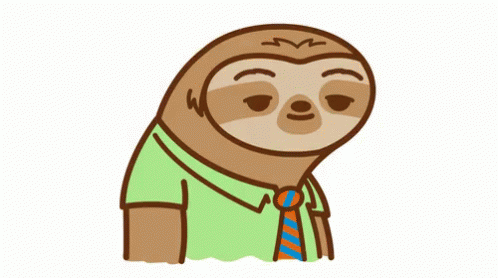 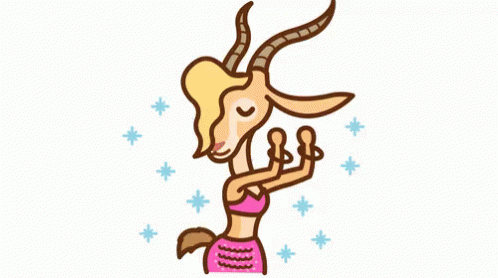 105-2 Midterm Multiple Assessment
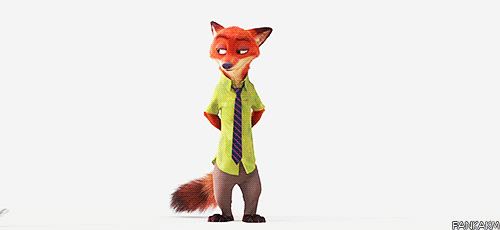 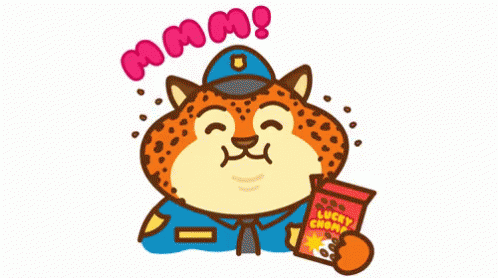 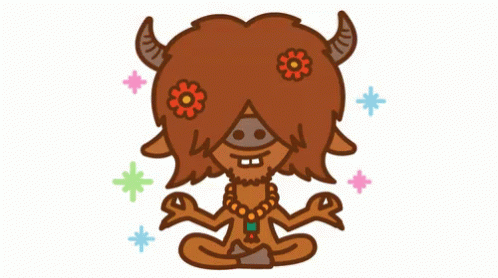 Q1: Which one is correct?
twelve
    twenty

(B) twenty
    twelve
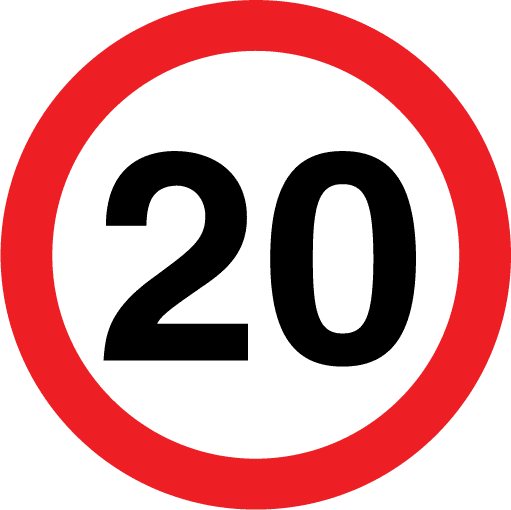 Q2: Which one is correct?
forty
    fourteen

(B) fourteen
    forty
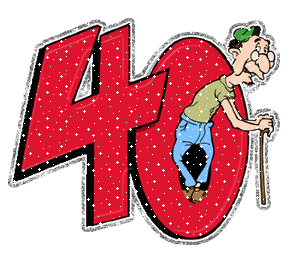 Q3: What can he do?
He can dance and write.  
(B) He can sing and draw.
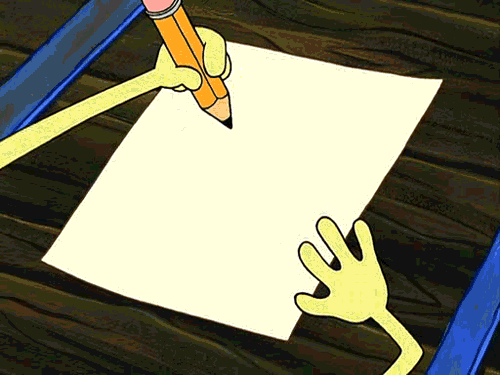 Q4: What time is it?
It’s nine.  
(B) It’s twelve oh nine.
(C) It’s twelve forty-five.
Q5: What time is it?
It’s two oh six.  
(B) It’s six thirteen.
(C) It’s two thirty.
Q6: What time is it?
It’s eleven forty-five.  
(B) It’s eleven
 fifty-five.
(C) It’s eleven
 fifteen.
Q7: It’s seven forty.(AM)
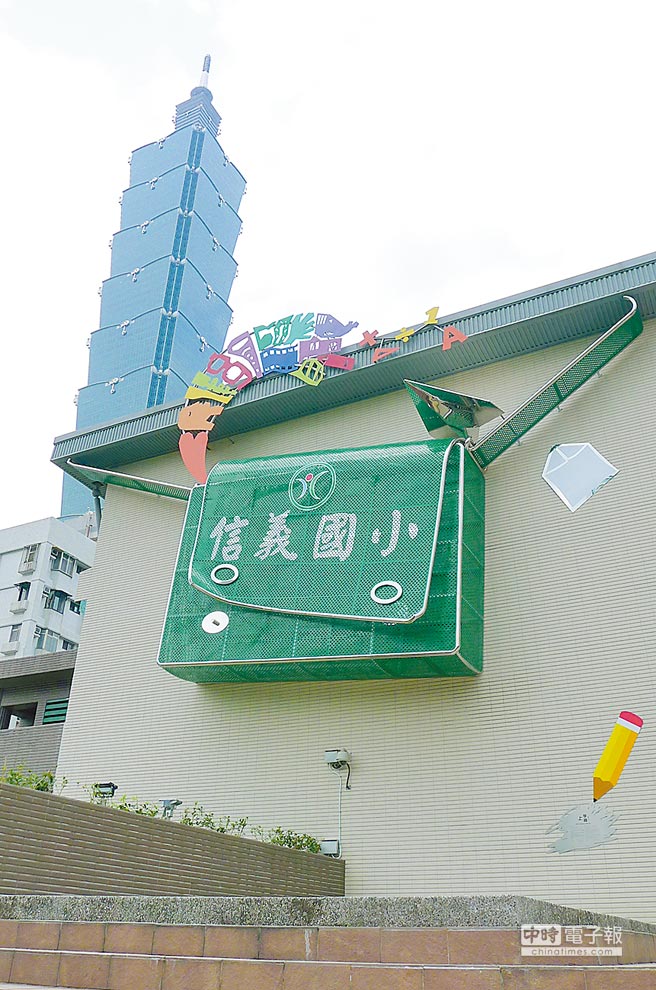 Time for TV.  
(B) Time for bed.
(C) Time for school.
Q8: It’s twelve o’clock.(PM)
Time for dinner.  
(B) Time for lunch.
(C) Time for breakfast.
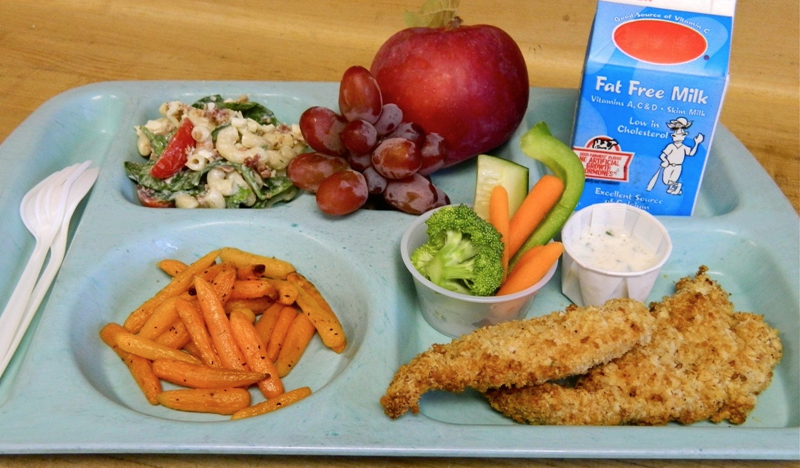 Q9: It’s ten ten.(AM)
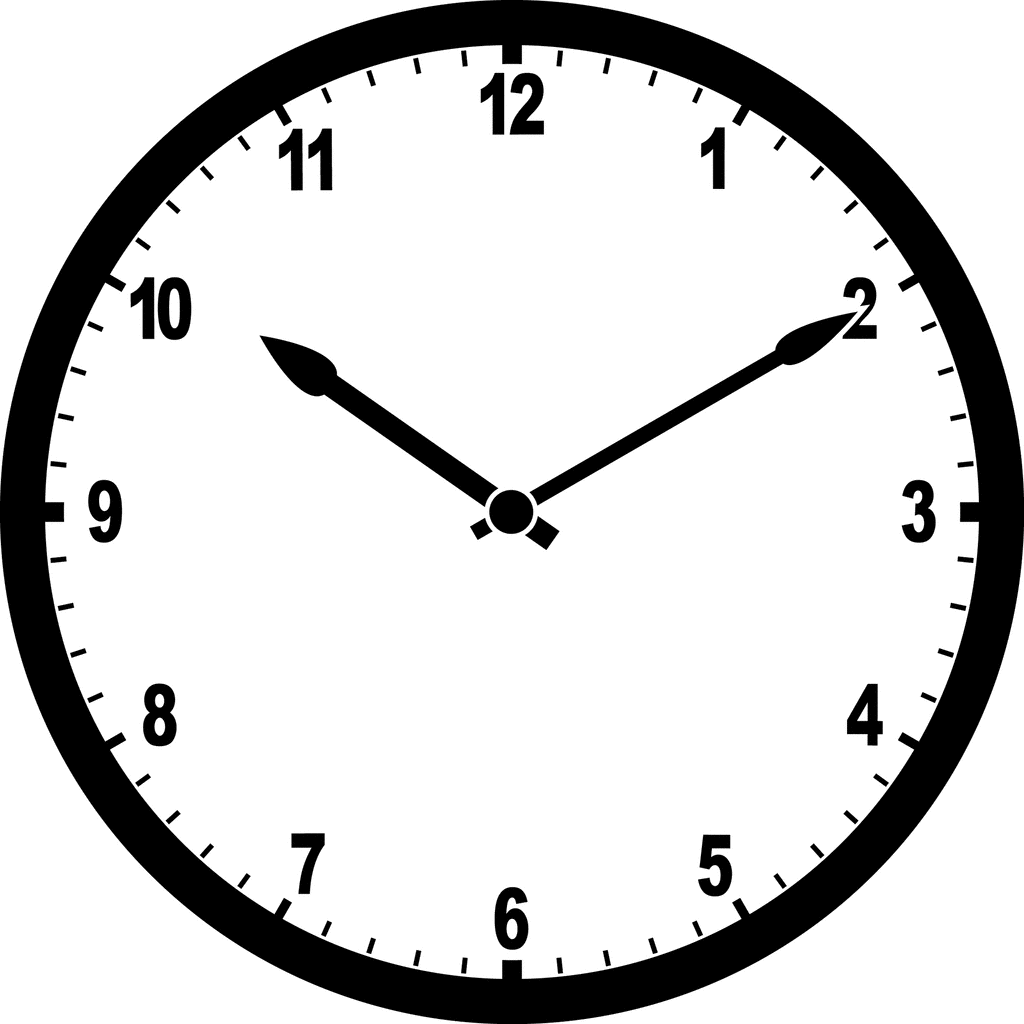 Time for recess.  
(B) Time for homework.
(C) Time for shower.
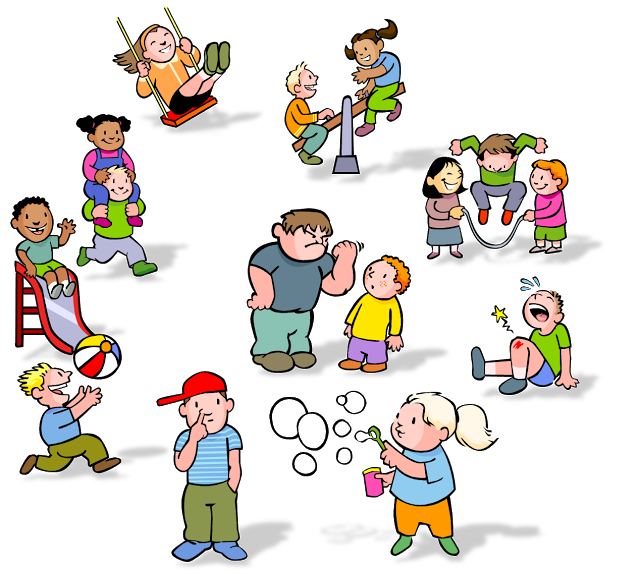 Q10: Which one is correct?
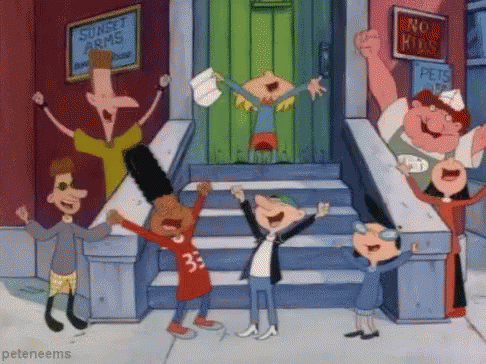 Yummy!  
(B) Hooray!
(C) Let’s go!
Q11: Which one is correct?
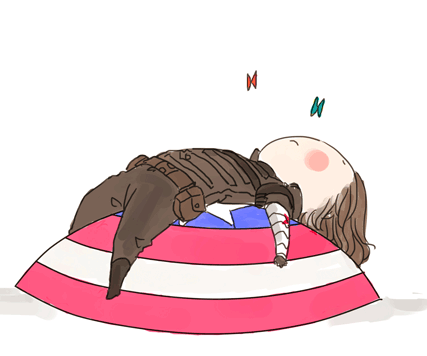 Hurry up!  
(B) Time for lunch.
(C) Take a rest.
Q12: Which one is correct?
Come and join us.  
(B) Come here.
(C) Come back home.
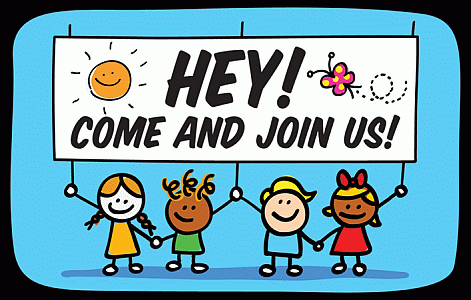 Q13: What is it doing?
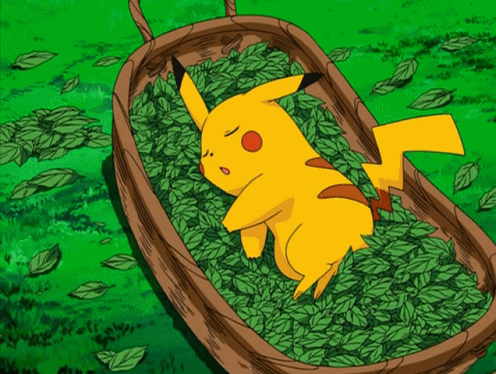 It’s eating.  
(B) It’s sleeping.
(C) It can sleep.
Q14: What is he doing?
He’s swim.  
(B) He’s swiming.
(C) He’s swimming.
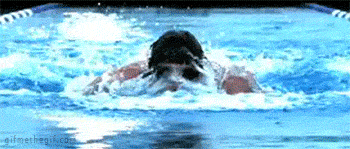 Q15: What are they doing?
They is eating.  
(B) They’re eating.
(C) They’re eatting.
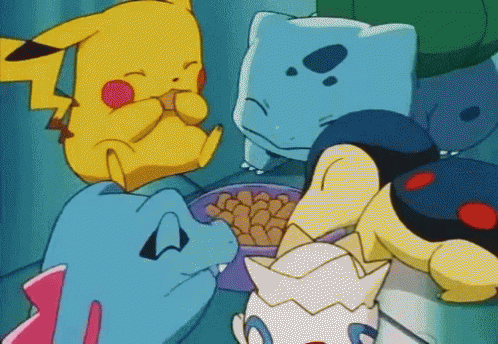 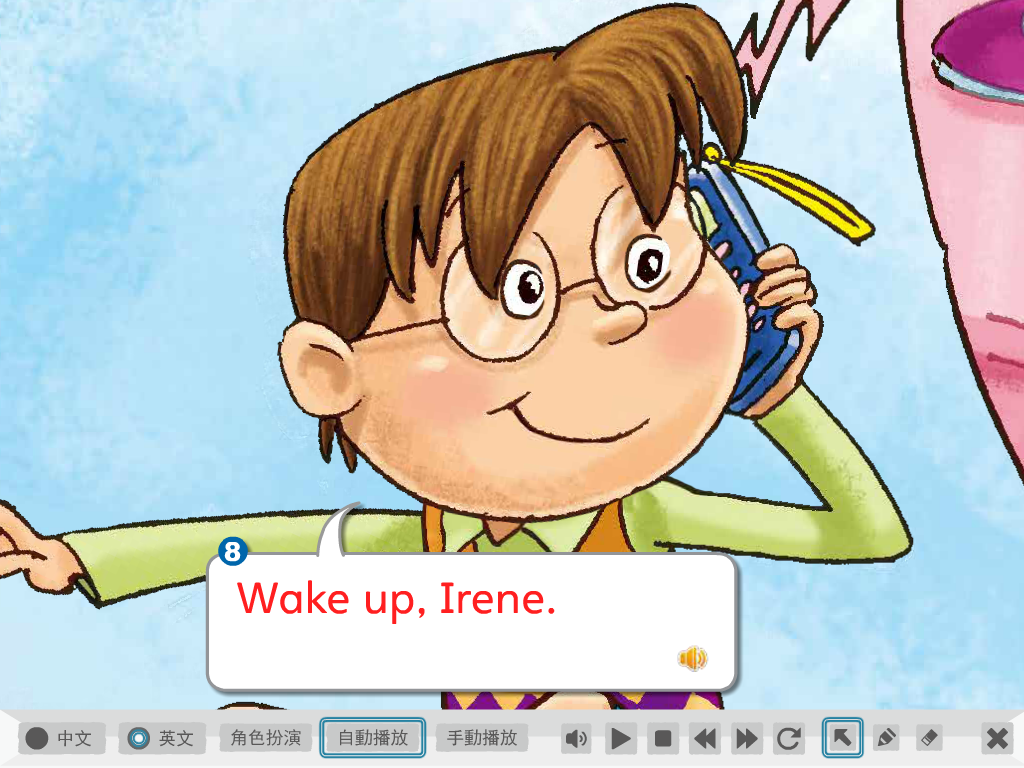 Q16:
Wake up.
    What’s up?  
(B) Wake up.
    Come join us.
(C) Wake up.
    Take a rest.
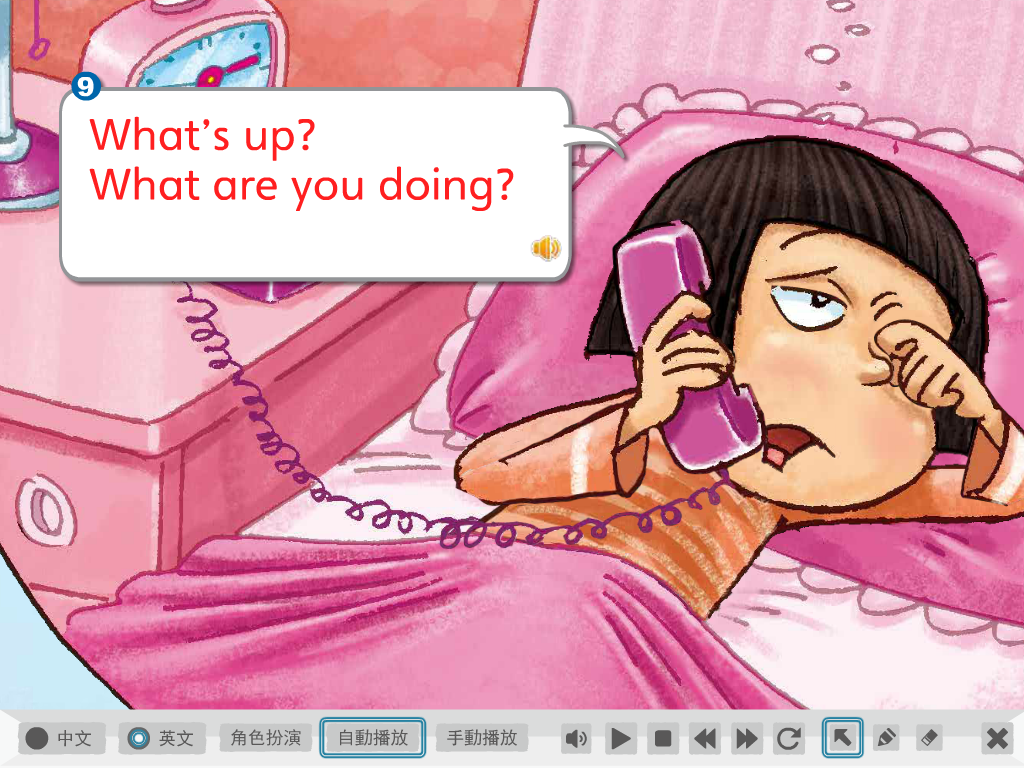 Q17: Listen and choose.
a  /  a_e.  
(B) e  /  e_e.
(C) i  /   i_e.
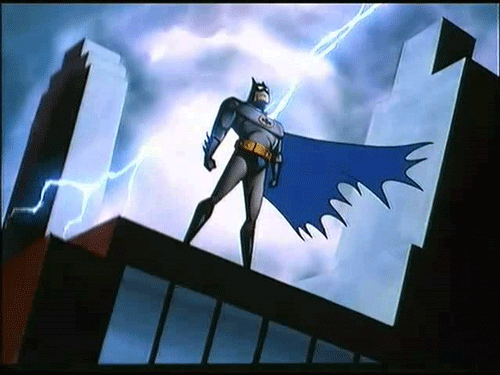 Q18: Listen and choose.
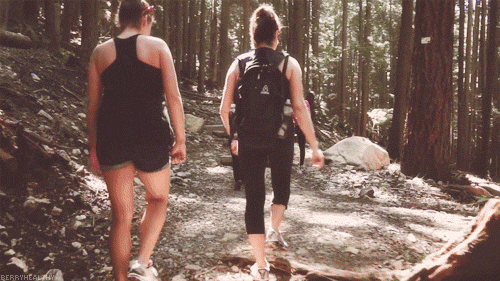 a_e  /  a.  
(B) e_e  /  e.
(C) i_e  /   i.
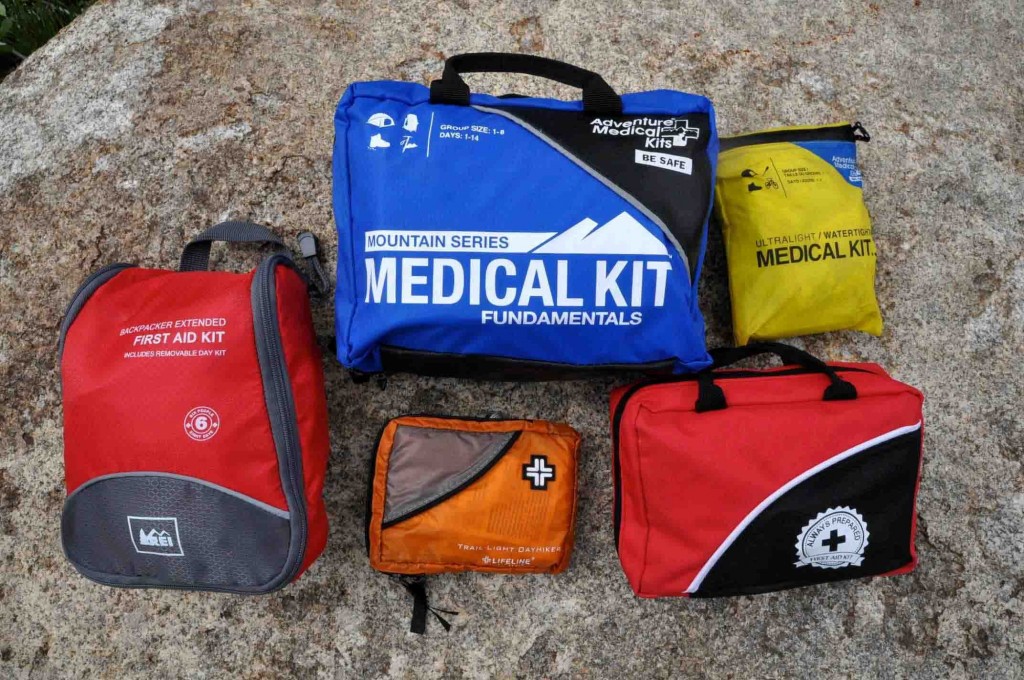 Q19: Listen and choose.
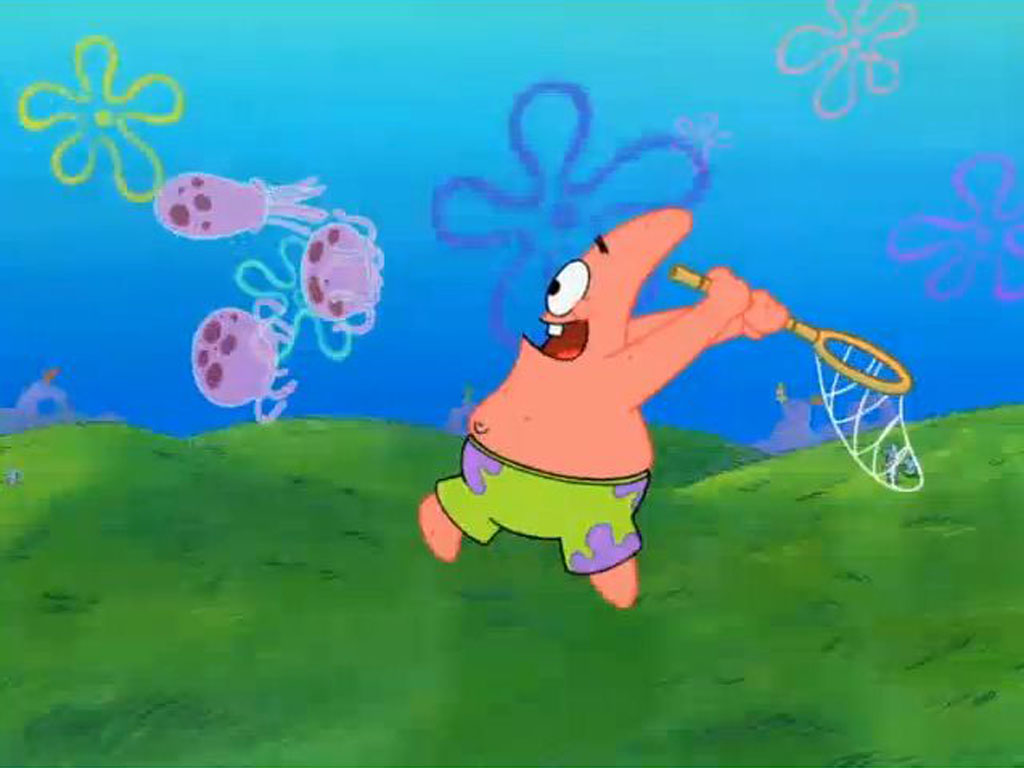 a  /  a_e.  
(B) e  /  e_e.
(C) i  /   i_e.
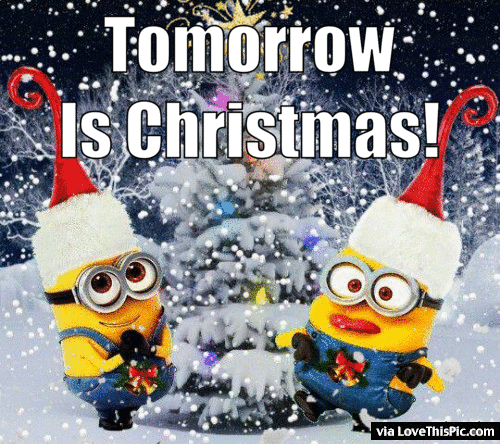 Q20: Listen and choose.
a  /  i_e.  
(B) e  /  a_e.
(C) i  /   e_e.
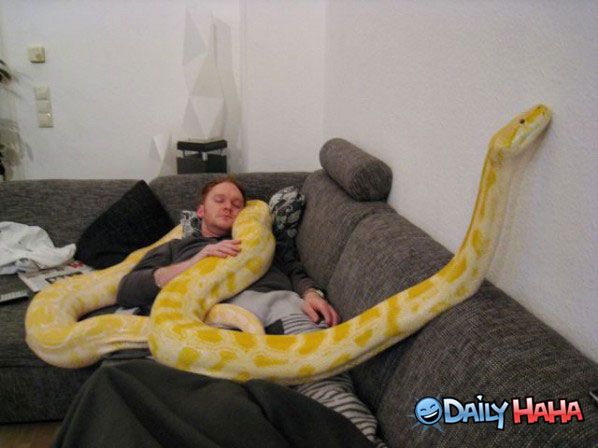 Q21: Make a sentence.
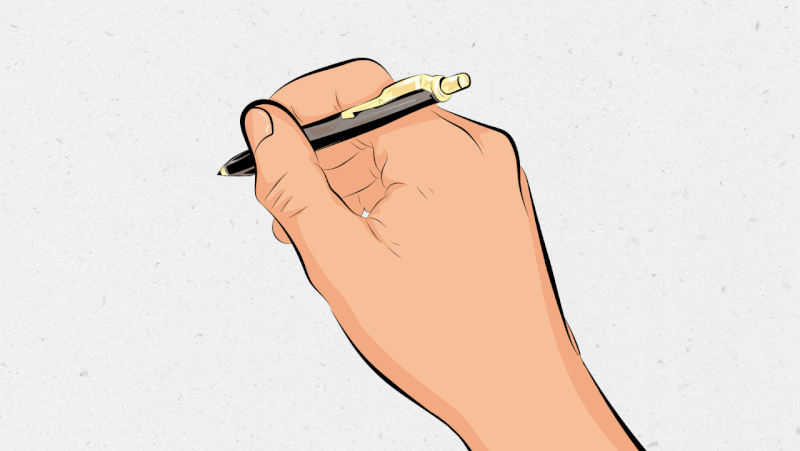 write.
I
Q22: Make a sentence.
run.
You
Q23: Make a sentence.
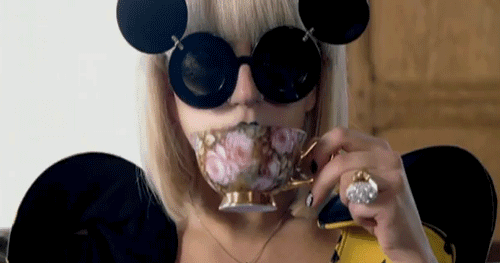 She
drink.
Q24: Make a sentence.
They
sing.
Q25: Make a sentence.
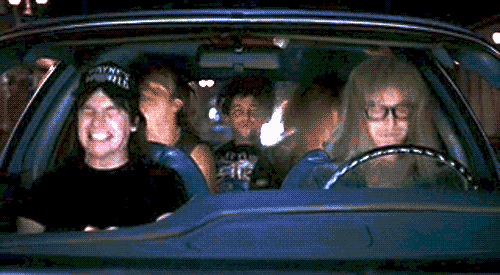 We
sit and drive.
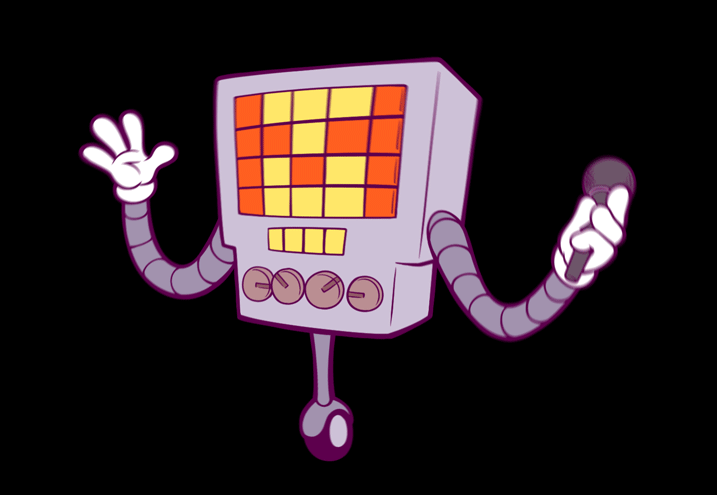 It’s your show time!!!
This is a cape.
That is a hat.
I like the cape.
I hate the hat.
He is Pete.
Pete has a pet.
She is Eve.
Eve has a net.
Pete and Eve can speak Chinese of pet and net.
Hike with a kit.
Ride with a kite.
Let’s hike and ride a bike.
One Direction-One Thing
Pokémon Theme Song